Billetes y Monedas
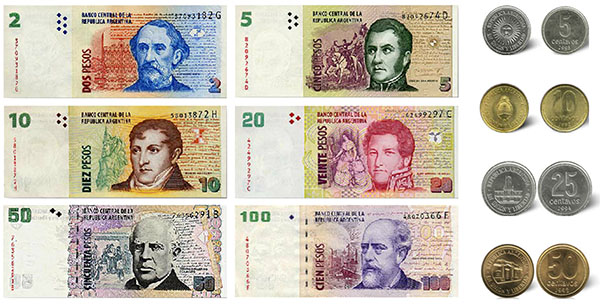 Medidas de seguridad de los billetes actuales de Argentina
Tinta de variabilidad óptica
Impresión calcográfica
Imagen latente
Hilo de seguridad
Marca de agua
Identidad para ciegos
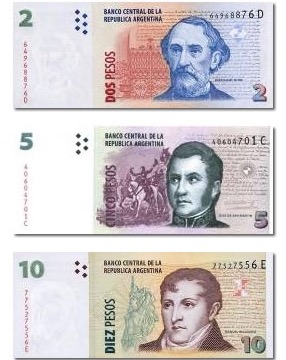 Evolución de los materiales usados para la fabricación de la moneda
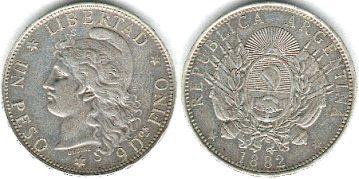 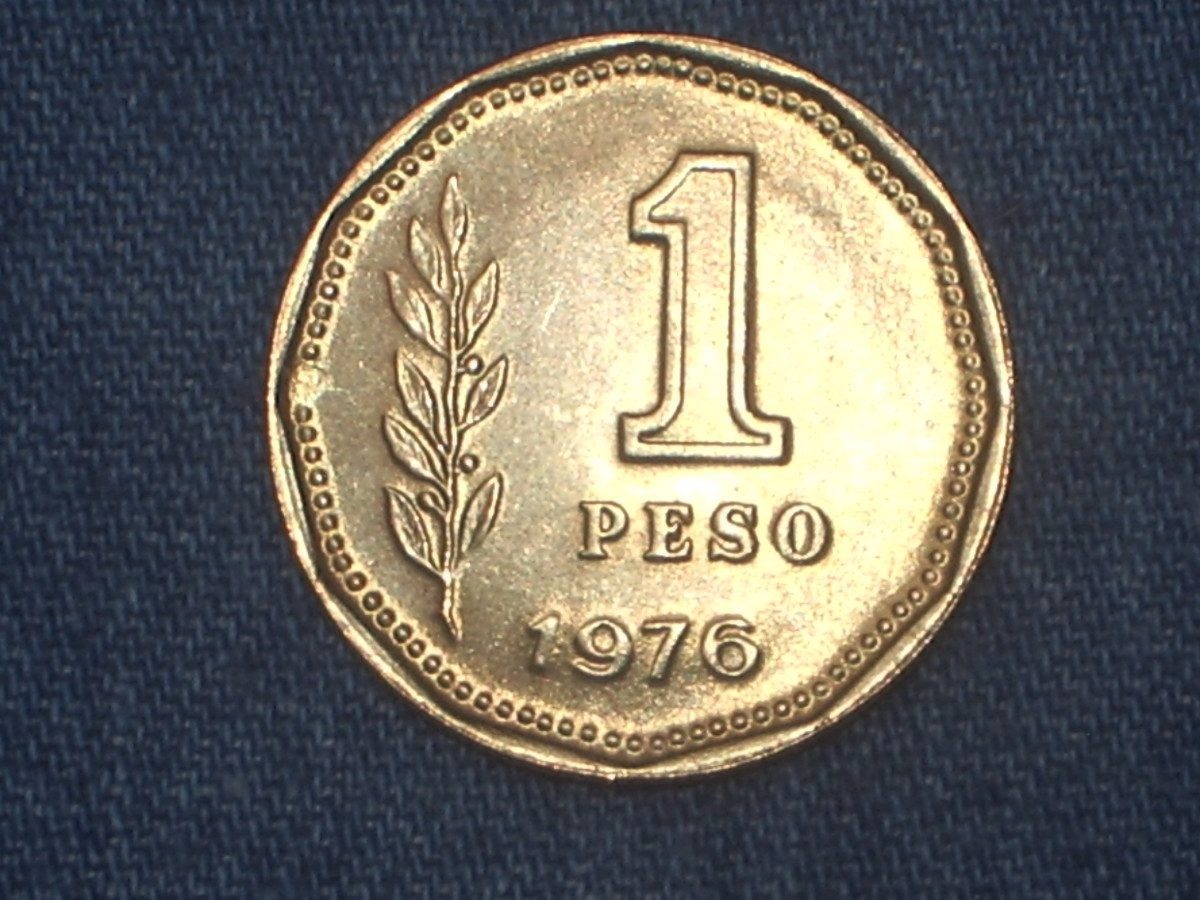 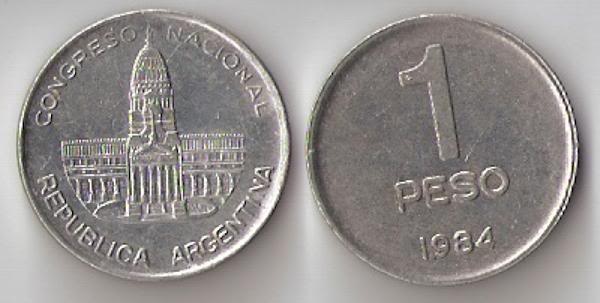 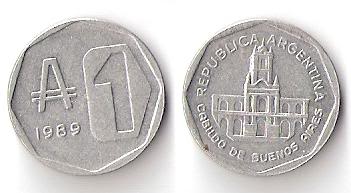 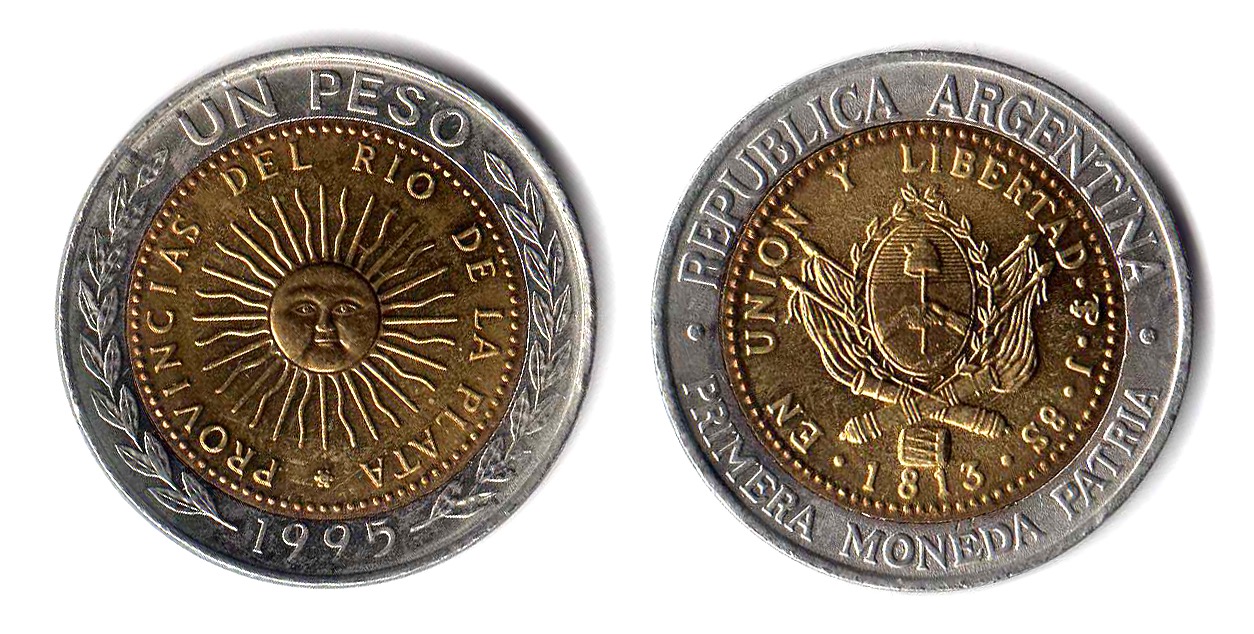